CARDIOVASCULAR  SYSTEM 
ORIENTATION &SURFACE ANATOMY
 OF THE HEART
Dr. Aiman Q. Afar
Surgical Anatomist
College of Medicine / University of Mutah
2020-2021
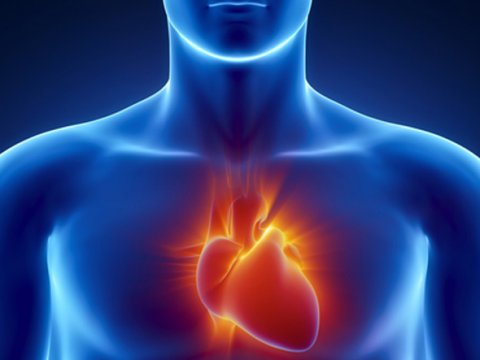 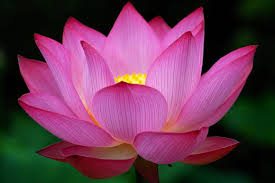 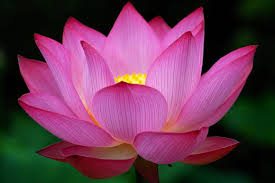 1
Heart
The heart, slightly larger than a clenched fist, is a double self-adjusting muscular pump, the parts of which work in unison to propel blood to the body.
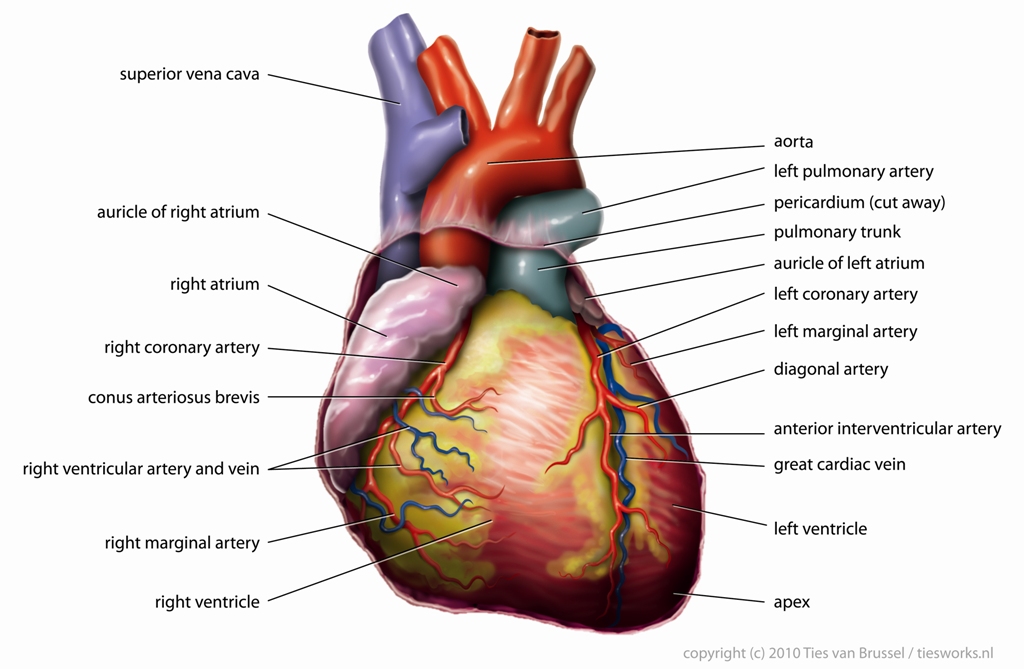 11  November 2020
Dr. Aiman Qais Afar
2
Heart
The left side of the heart receives well-oxygenated blood from the lungs through the pulmonary veins and pumps it into the aorta for distribution to the body.
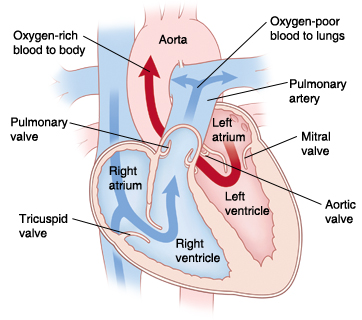 The right side of the heart receives poorly oxygenated blood from the body through the SVC and IVC and pumps it through the pulmonary trunk to the lungs for oxygenation.
11  November 2020
Dr. Aiman Qais Afar
3
Heart
The wall of the heart consists of three layers; from superficial to deep, they are:
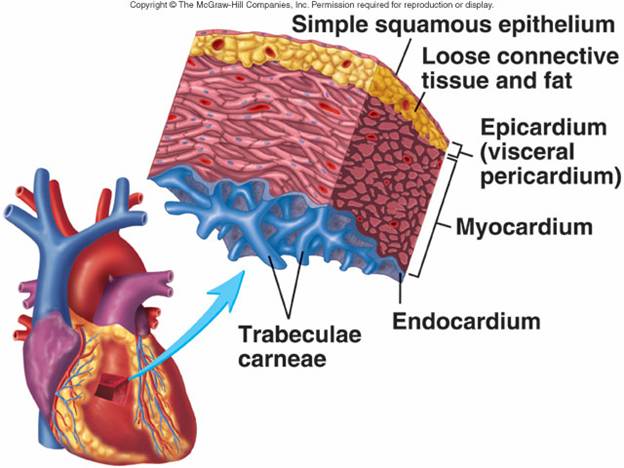 • Epicardium, a thin external layer (mesothelium) formed by the visceral layer of serous pericardium

• Myocardium, a thick middle layer composed of cardiac muscle
• Endocardium, a thin internal layer (endothelium and subendothelial connective tissue) or lining membrane of the heart that also covers its valves.
11  November 2020
Dr. Aiman Qais Afar
4
Dr. Aiman Qais Afar
ORIENTATION OF HEART
11  November 2020
The heart and roots of the great vessels within the pericardial sac are related anteriorly to the sternum, costal cartilages, and the medial ends of the 3rd to 5th ribs on the left side.

 The heart and pericardial sac are situated obliquely, lying about two thirds to the left and one third to the right of the median plane.
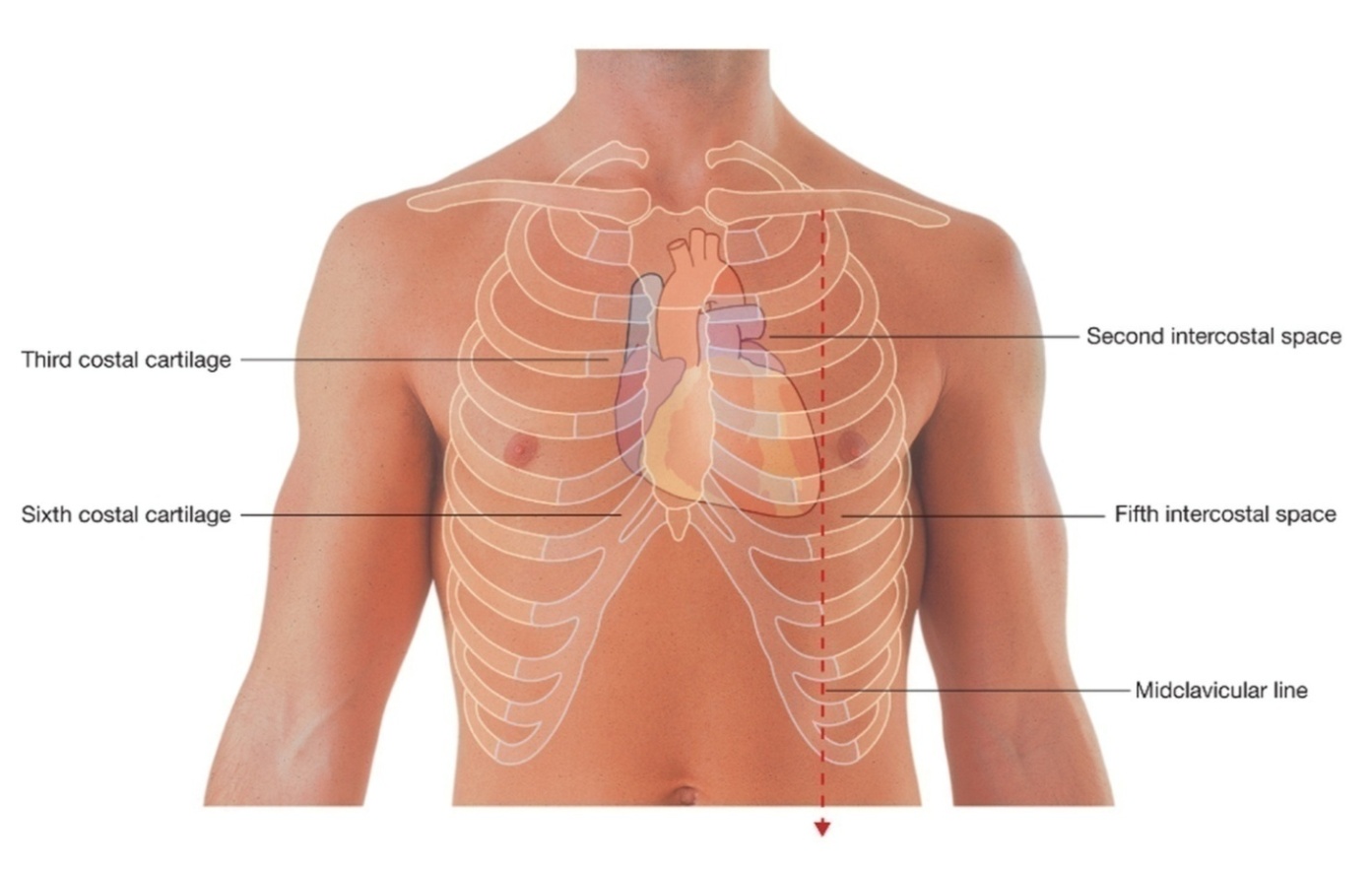 The heart is shaped like a tipped-over, three-sided pyramid with an apex, base, and four surfaces.
5
Dr. Aiman Qais Afar
ORIENTATION OF HEART
11  November 2020
6
The apex of the heart
• Is directed anteriorly and to the left and is formed by the inferolateral part of the left ventricle
• Is located posterior to the left 5th intercostal space in adults, usually 9 cm from the median plane.
Is where the sounds of mitral valve closure are maximal (apex beat); the apex underlies the site where the heartbeat may be auscultated on the thoracic wall.
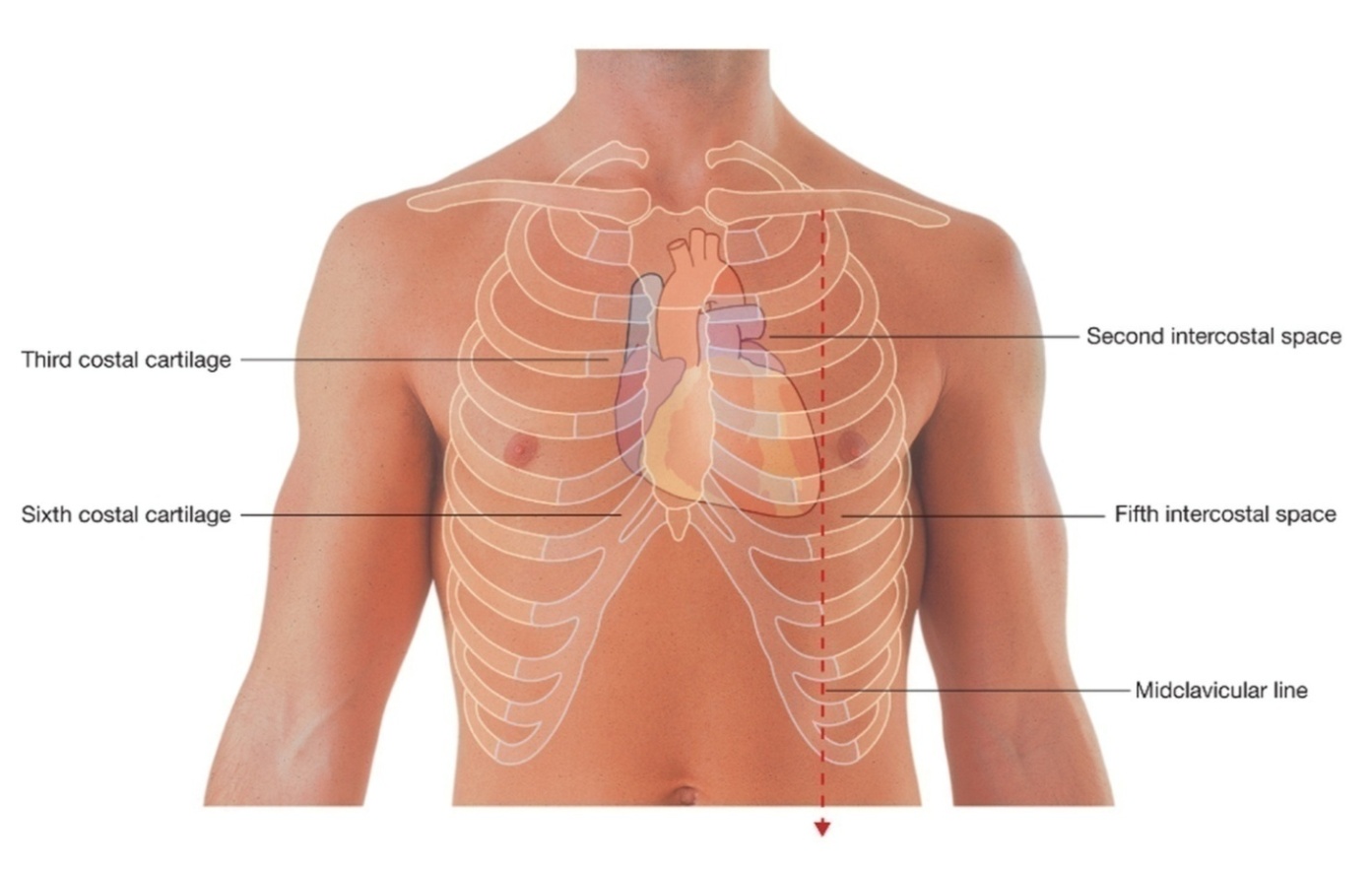 ORIENTATION OF HEART
The base of the heart
Is the heart’s posterior aspect 
• Is formed mainly by the left atrium, with a lesser contribution by the right atrium

• Faces posteriorly toward the bodies of vertebrae T6–T9 and is separated from them by:
the pericardium, 
oblique pericardial sinus,
esophagus, 
and aorta.
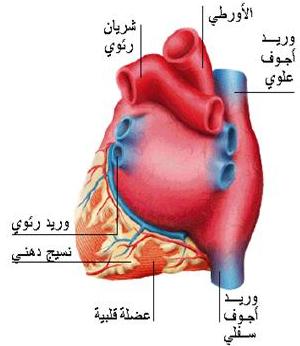 11  November 2020
Dr. Aiman Qais Afar
7
ORIENTATION OF HEART
The base of the heart
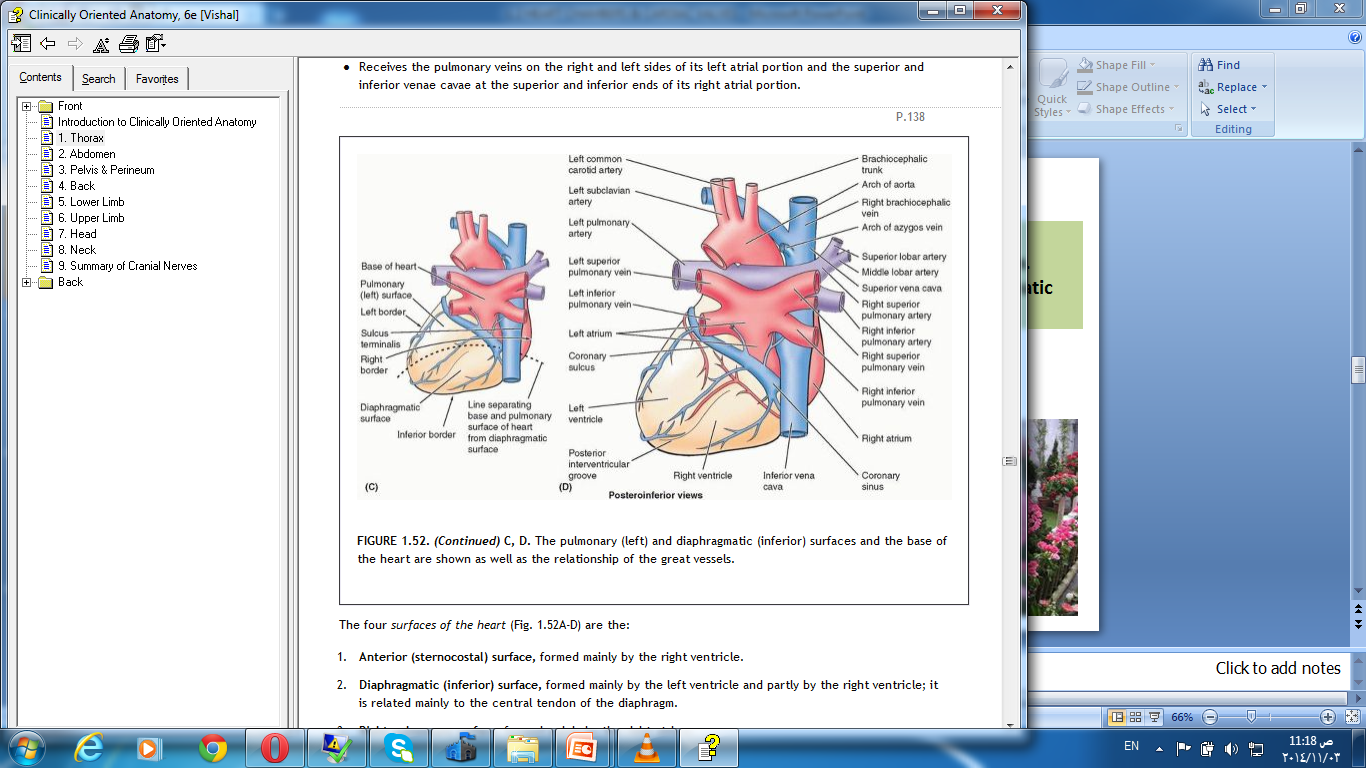 • Extends superiorly to the bifurcation of the pulmonary trunk and inferiorly to the coronary sulcus (groove)

• Receives the pulmonary veins on the right and left sides of the left atrium and the superior and inferior venae cavae at the superior and inferior ends of the right atrium.
11  November 2020
Dr. Aiman Qais Afar
8
Note that the base of the heart is called the base because
the heart is pyramid shaped; the base lies opposite the apex.
The heart does not rest on its base; it rests on its diaphragmatic
(inferior) surface.
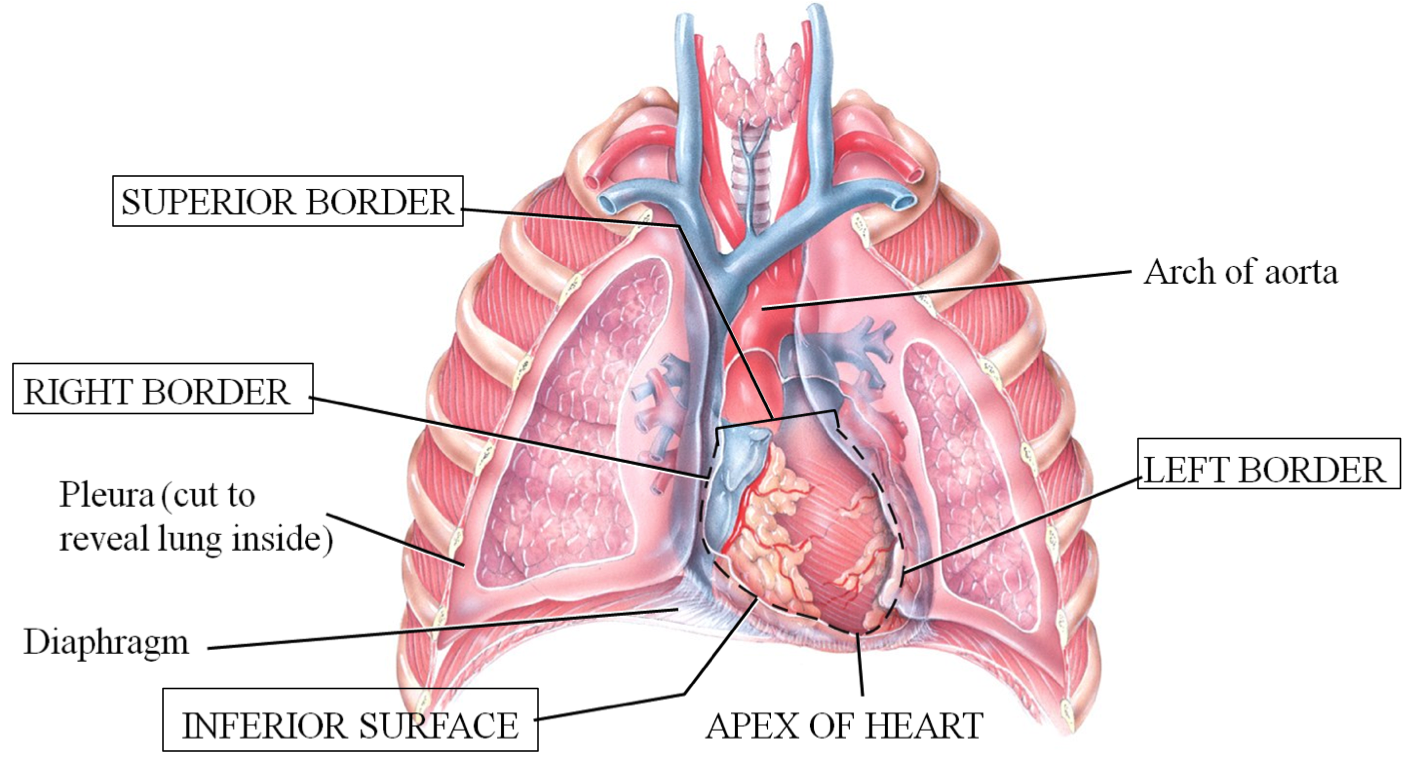 11  November 2020
Dr. Aiman Qais Afar
9
ORIENTATION OF HEART
Dr. Aiman Qais Afar
11  November 2020
10
The four surfaces of the heart are the:::
• Anterior (sternocostal) surface, formed mainly by the right ventricle
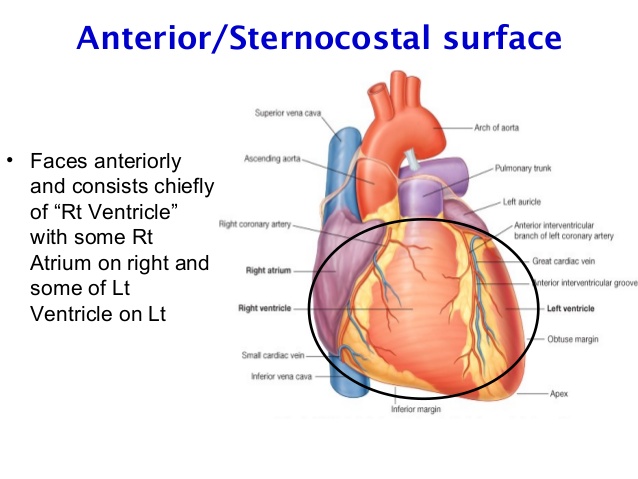 Dr. Aiman Qais Afar
ORIENTATION OF HEART
11  November 2020
11
The four surfaces of the heart are the:::
• Diaphragmatic (inferior) surface, formed mainly by the left ventricle and partly by the right ventricle; it is related to the central tendon of the diaphragm.
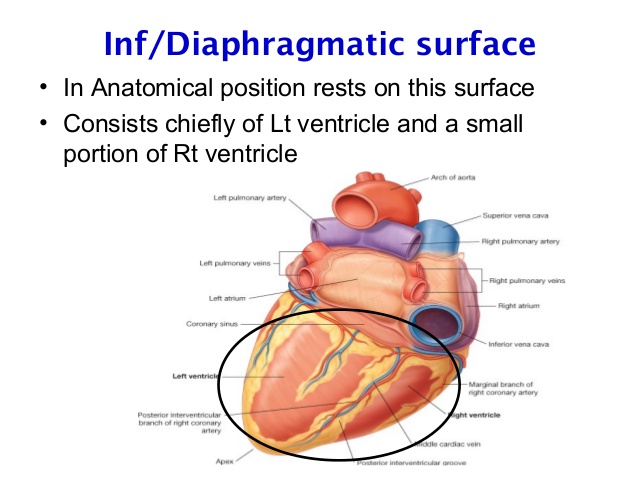 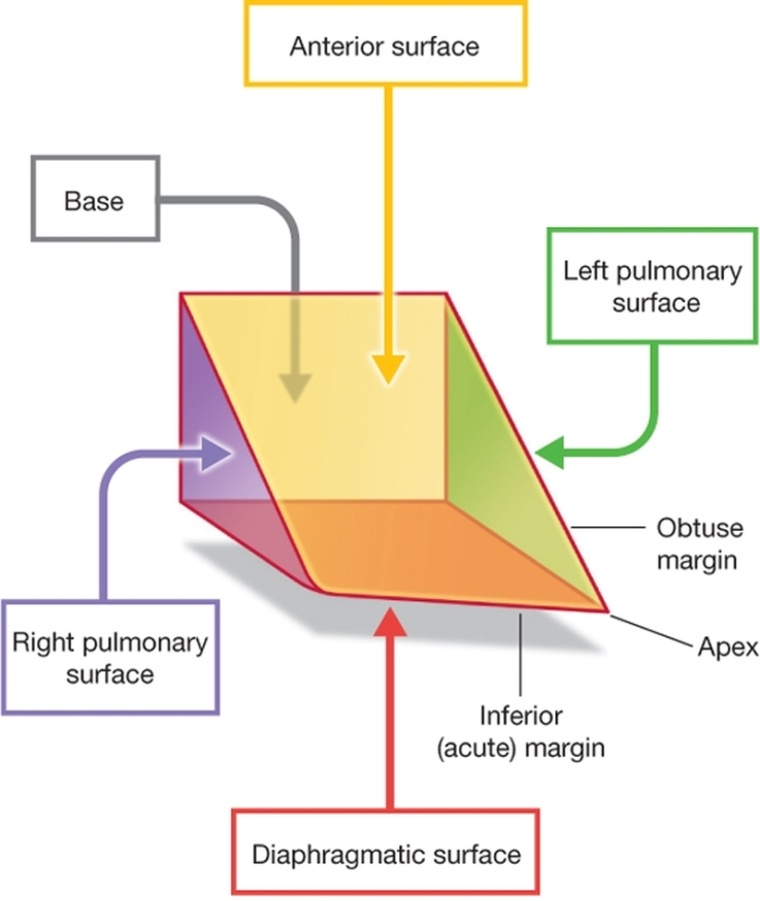 Dr. Aiman Qais Afar
ORIENTATION OF HEART
11  November 2020
The four surfaces of the heart are the:::
• Left pulmonary surface, consists mainly of the left ventricle; it forms the cardiac impression of the left lung.
• Right pulmonary surface, formed mainly by the right atrium
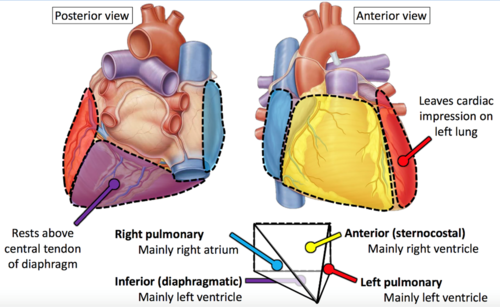 12
Dr. Aiman Qais Afar
ORIENTATION OF HEART
13
The heart appears trapezoidal in both anterior and posterior views.
The four borders of the heart are the :
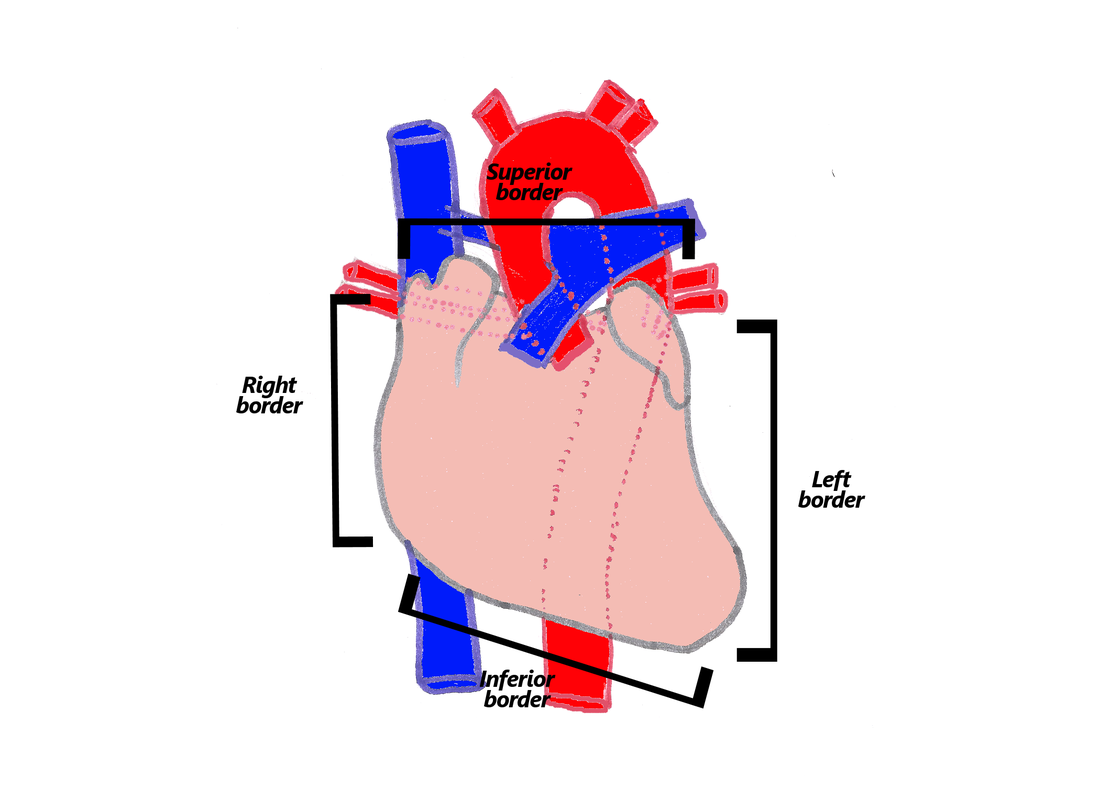 • Right border (slightly convex), formed by the right atrium and extending between the SVC and the IVC

• Inferior border (nearly horizontal), formed mainly by the right ventricle and only slightly by the left ventricle
11  November 2020
Dr. Aiman Qais Afar
ORIENTATION OF HEART
11  November 2020
14
The four borders of the heart are the :
• Left border (oblique), formed mainly by the left ventricle and slightly by the left auricle
• Superior border, formed by the right and left atria and auricles in an anterior view;
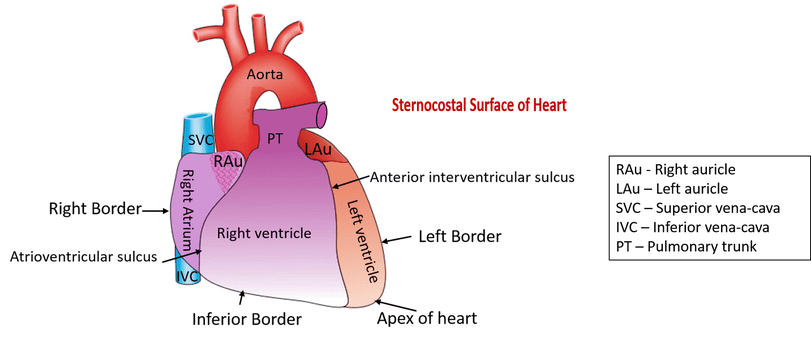 ORIENTATION OF HEART
the ascending aorta and pulmonary trunk emerge from the superior border, and the SVC enters its right side.
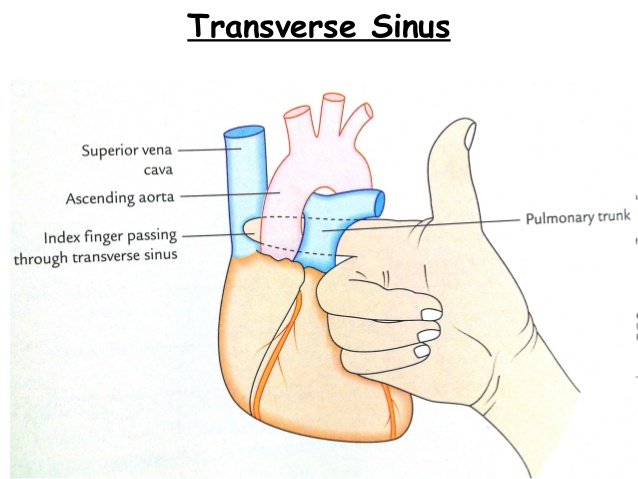 Posterior to the aorta and pulmonary trunk and anterior to the SVC, the superior border forms the inferior boundary of the transverse pericardial sinus
11  November 2020
Dr. Aiman Qais Afar
15
Dr. Aiman Qais Afar
Surface Anatomy
The heart and great vessels are approximately in the middle of the thorax, surrounded laterally and posteriorly by the lungs and bounded anteriorly by the sternum and the central part of the thoracic cage
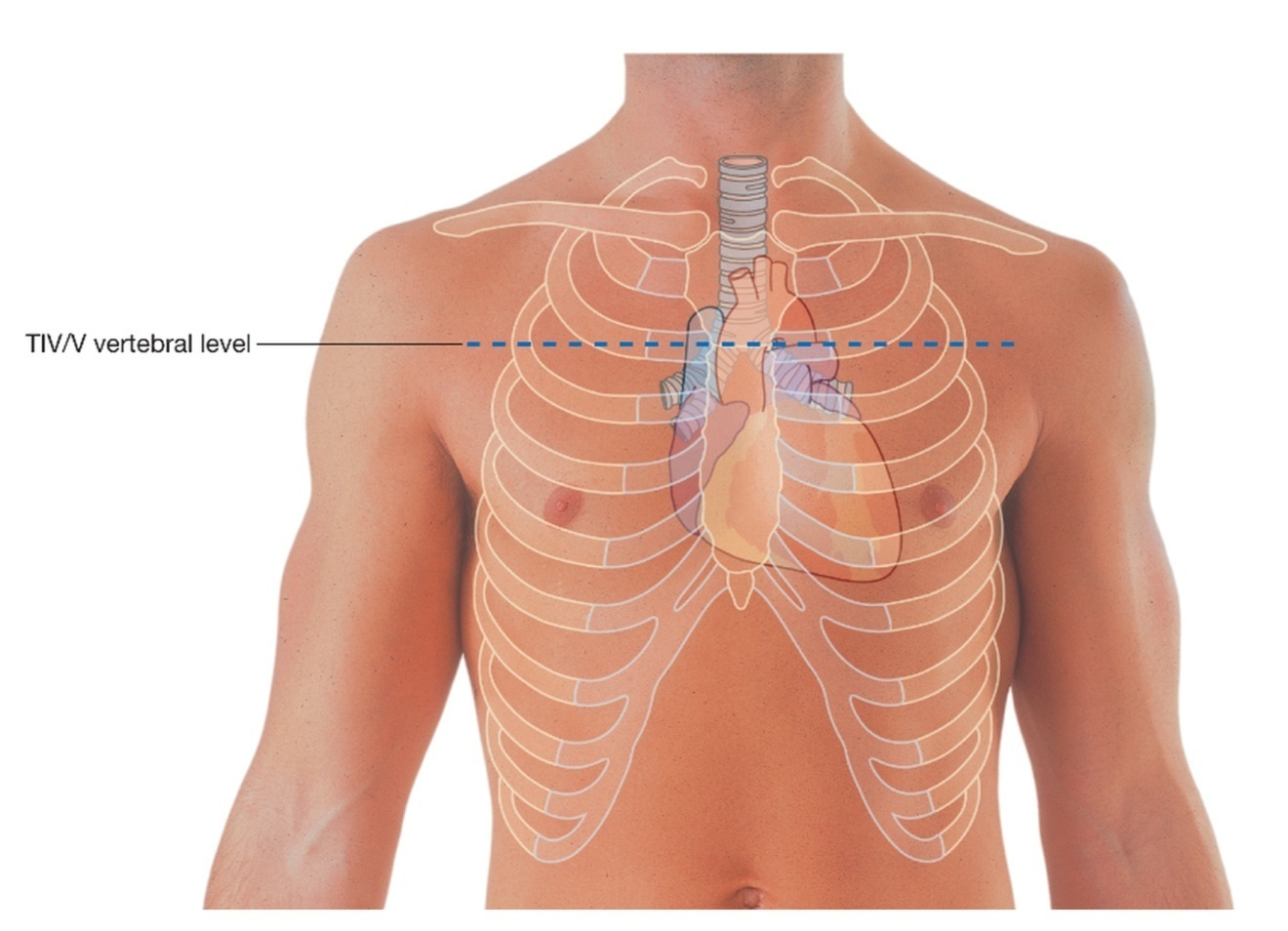 The outline of the heart can be traced on the anterior surface of the thorax by using these guidelines:
11  November 2020
16
Surface Anatomy
Dr. Aiman Qais Afar
11  November 2020
• The superior border corresponds to a line connecting the inferior border of the 2nd left costal cartilage to the superior border of the 3rd right costal cartilage.

• The right border corresponds to a line drawn from the 3rd right costal cartilage to the 6th right costal cartilage; this border is slightly convex to the right.
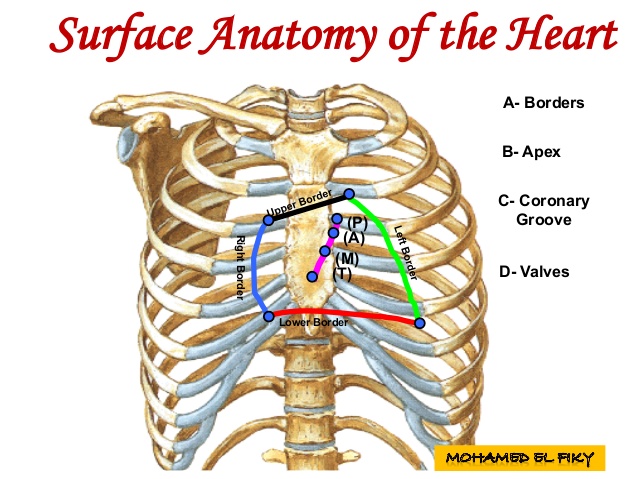 17
Surface Anatomy
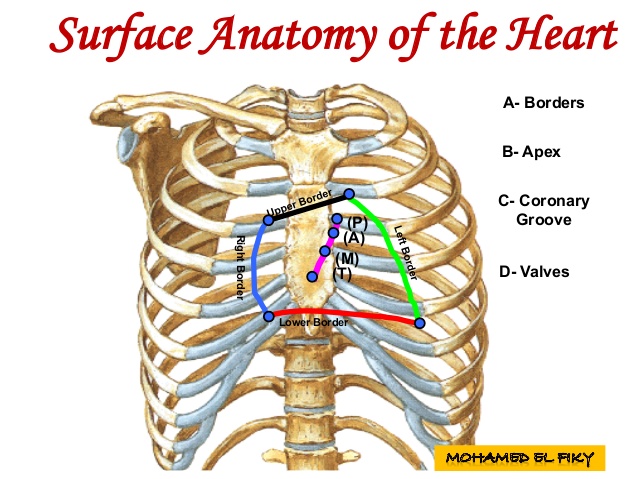 • The inferior border corresponds to a line drawn from the inferior
end of the right border to a point in the 5th intercostal space close to the left midclavicular line; the left end of this line corresponds to the location of the apex of the heart and the apex beat.


• The left border corresponds to a line connecting the left ends
of the lines representing the superior and inferior borders.
These borders are important to recognize when examining a radiograph of the heart
11  November 2020
Dr. Aiman Qais Afar
18
Surface Anatomy
Dr. Aiman Qais Afar
11  November 2020
19
• The valves are located posterior to the sternum; however, the sounds produced by them are projected to the auscultatory areas: pulmonary, aortic, mitral, and tricuspid
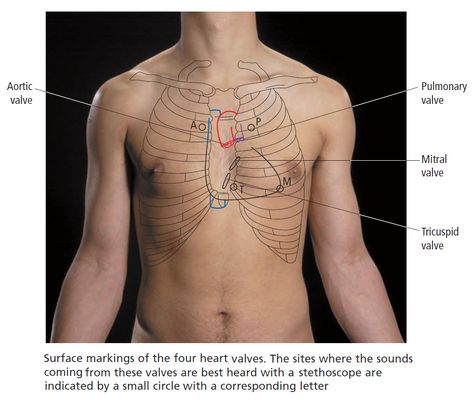 Dr. Aiman Qais Afar
Surface Anatomy
11  November 2020
The apex beat is an impulse that results from the apex being forced against the anterior thoracic wall when the left ventricle contracts.
The location of the apex beat (mitral area) varies in position; it may be located in the 4th or 5th intercostal spaces, 6–10 cm from the midline of the thorax.
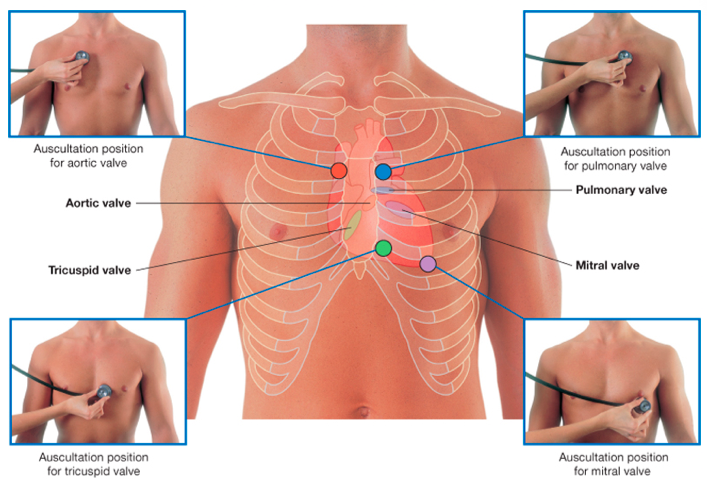 20
Surface Anatomy
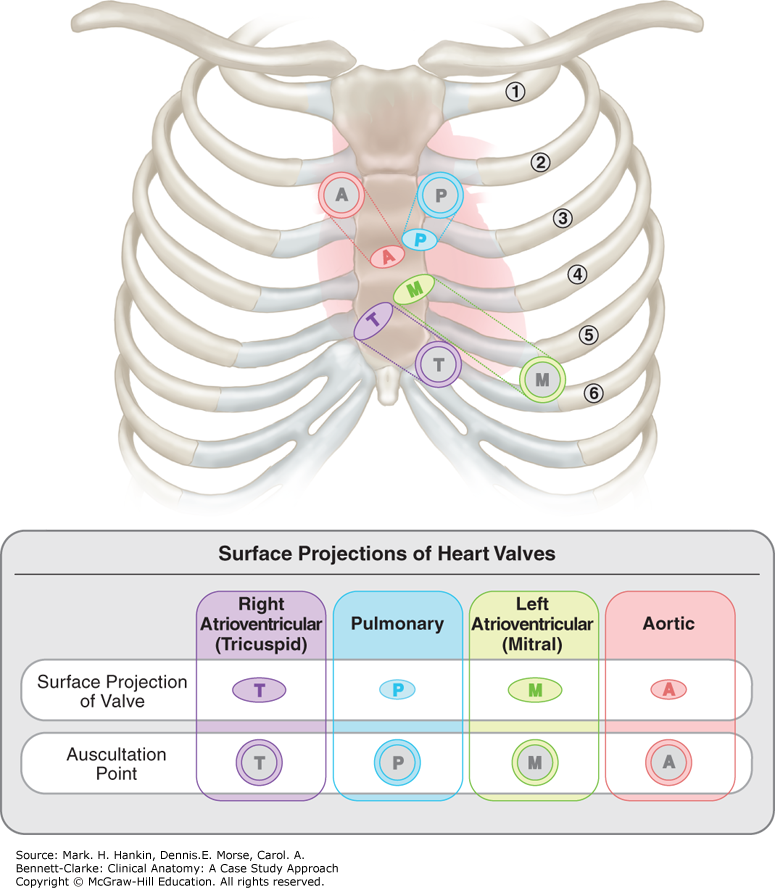 Clinicians’ interest in the surface anatomy of the heart and cardiac valves results from their need to listen to individual valve sounds.

 Because the auscultatory areas are wide apart as possible, the sounds produced at any given valve may be distinguished from those produced at other valves.

 Blood tends to carry the sound in the direction of its flow. Each area is situated superficial to the chamber or vessel into which the blood has passed and in a direct line with the valve orifice
11  November 2020
Dr. Aiman Qais Afar
21
Dr. Aiman Qais Afar
Auscultation of the Heart Valves
22
On listening to the heart with a stethoscope, one can hear two sounds: lub-dup.

The first sound is produced by the contraction of the ventricles and the closure of the tricuspid and mitral valves. 
The second sound is produced by the sharp closure of the aortic and pulmonary valves
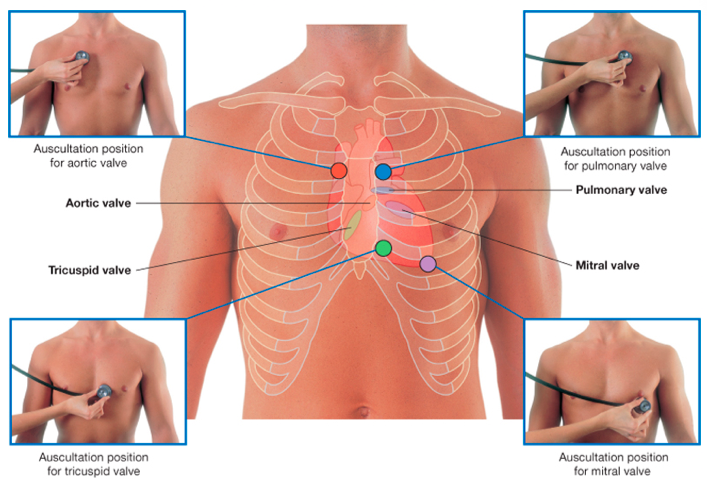 11  November 2020
Auscultation of the Heart Valves
Dr. Aiman Q. Afar
23 October 2019
23
The areas (sites) of auscultation are
• Aortic valve (A): 2nd intercostal space to right of sternal border
• Pulmonary valve (P): 2nd intercostal space to left of sternal border
• Tricuspid valve (T): near left sternal border in 5th or 6th intercostal space
• Mitral valve (M): apex of heart in 5th intercostal space in midclavicular line
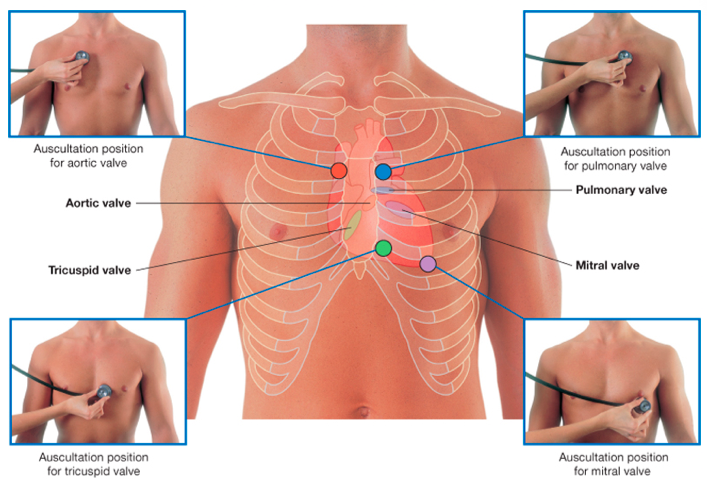 11  November 2020
Dr. Aiman Qais Afar
23
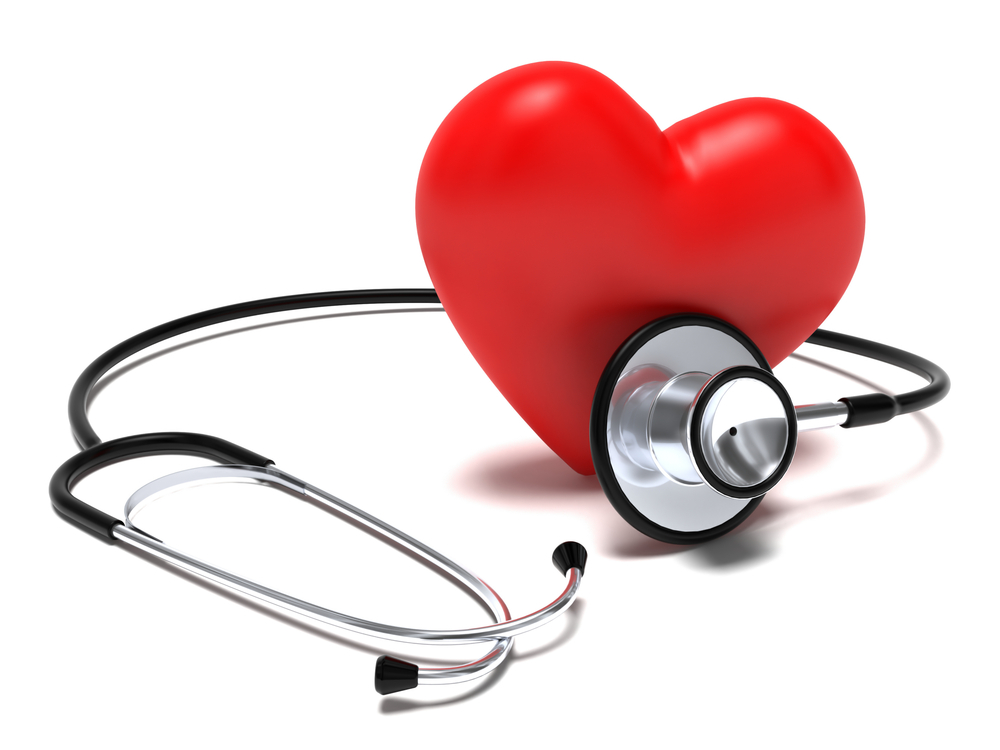 Dr. Aiman Qais Afar
Dr. Aiman Qais Afar
11 November 2020
11  November 2020
24